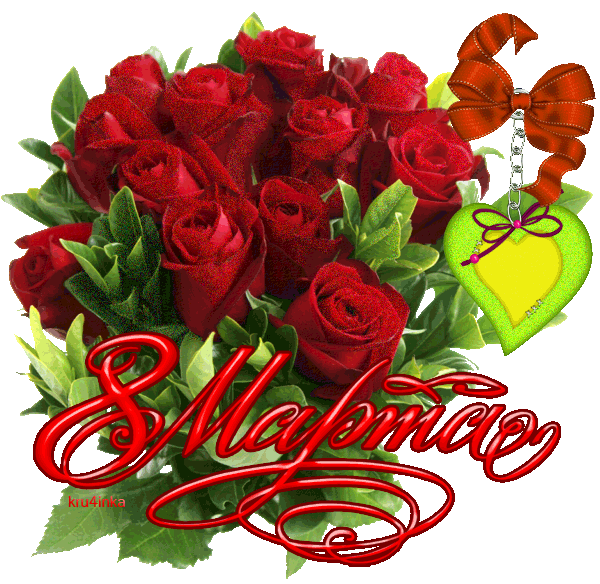 История праздника
Праздник  8 марта возник, как день борьбы за права женщин.
8 марта 1857 года в Нью-Йорке Работницы швейных и обувных фабрик вышли на демонстрацию с требованиями об улучшении
 своих условий работы и предоставлении им прав наравне с мужчинами.
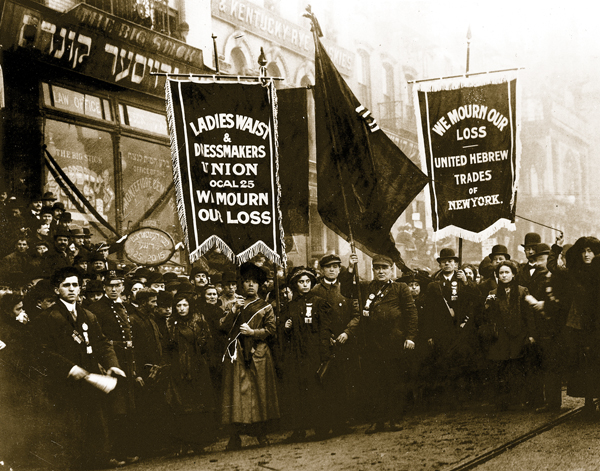 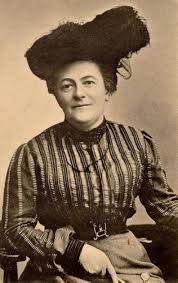 Активистка борьбы за права женщин Клара Цеткин выступила с предложением ежегодно   отмечать Международный женский день 
8 марта в память о первой женской демонстрации  1857 года
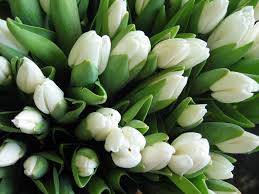 С 1918 г. в России Международный женский день 8 марта стал государственным праздником. 
С 1965 года этот день стал нерабочим.
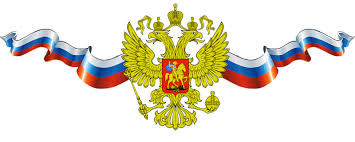 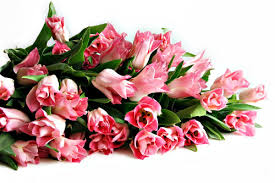 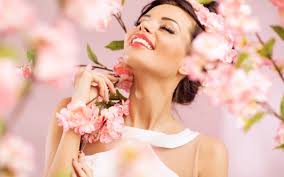 Сейчас 8 Марта это  праздник Весны, Любви, Красоты и внимания к женщинам.
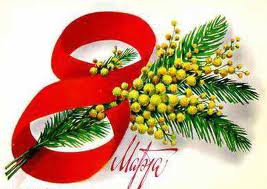 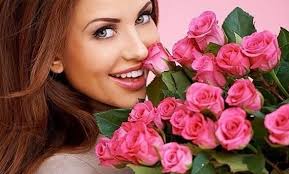 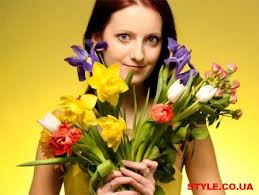 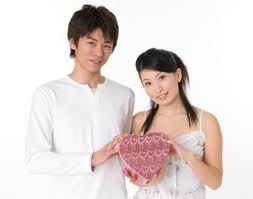 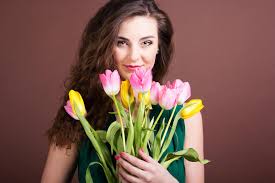 Международный женский день празднуют во многих странах мира. Среди них Белоруссия, Абхазия, Казахстан, Киргизия, Югославия, Китай, Италия и другие.
 В Узбекистане 8 марта носит название – День матери.
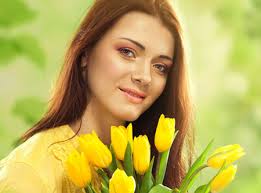 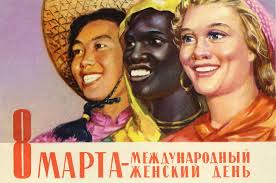 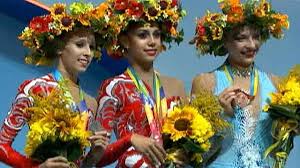 8 марта поздравляют всю прекрасную половину Земли –мам, бабушек и маленьких девочек.
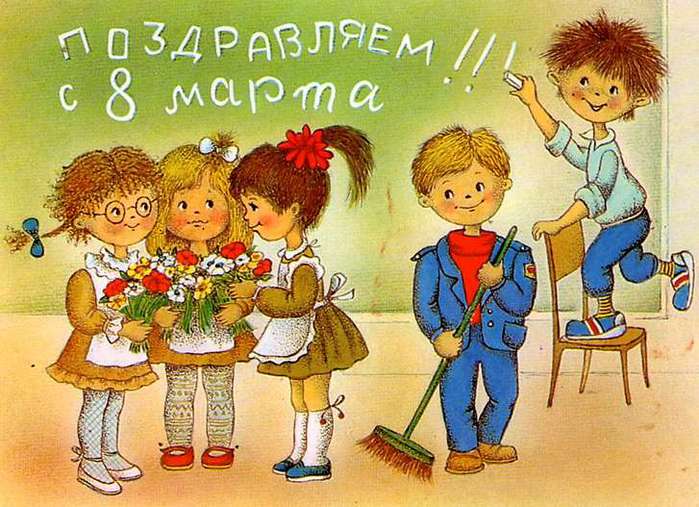 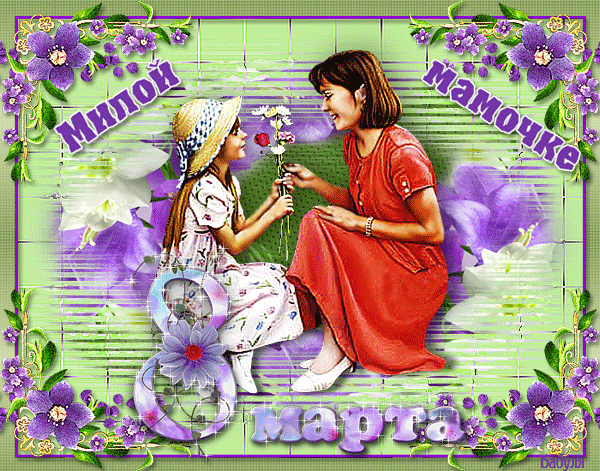 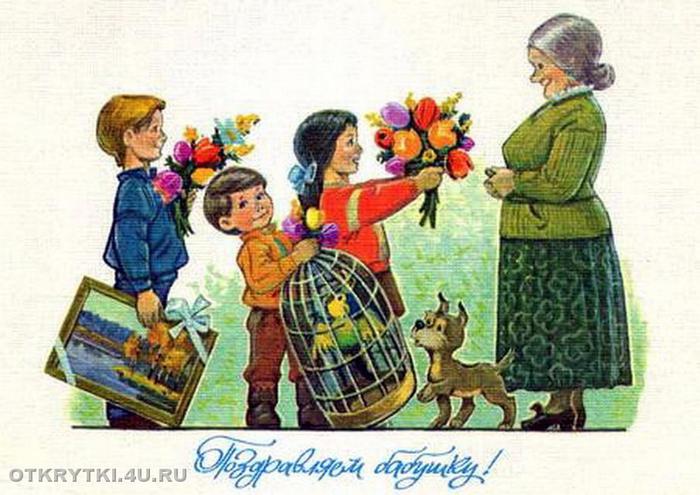 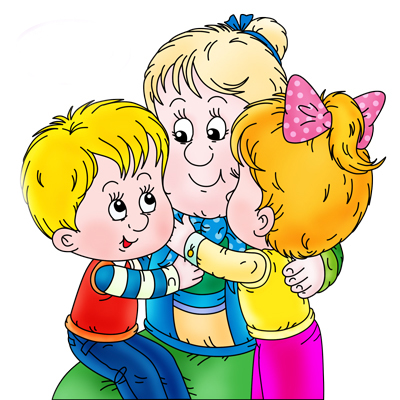 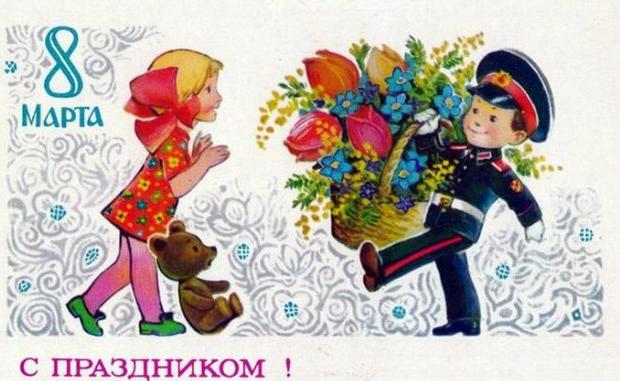 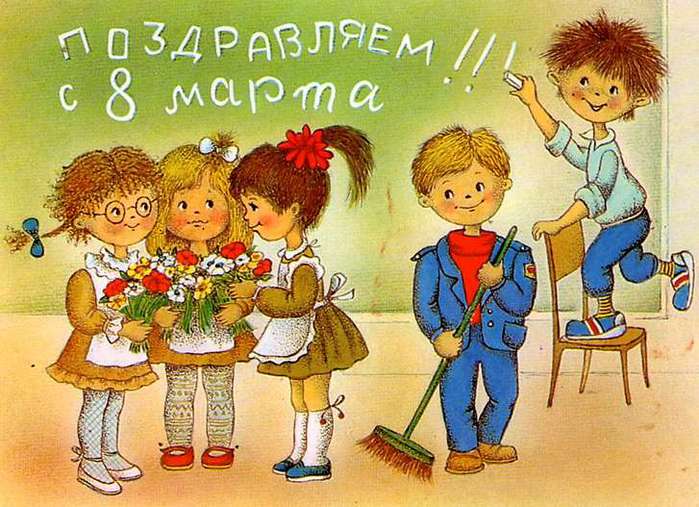 В этот день в семье по традиции женщин освобождают от домашних обязанностей и повседневных дел. Мужчины стараются выполнить всю женскую работу по дому.
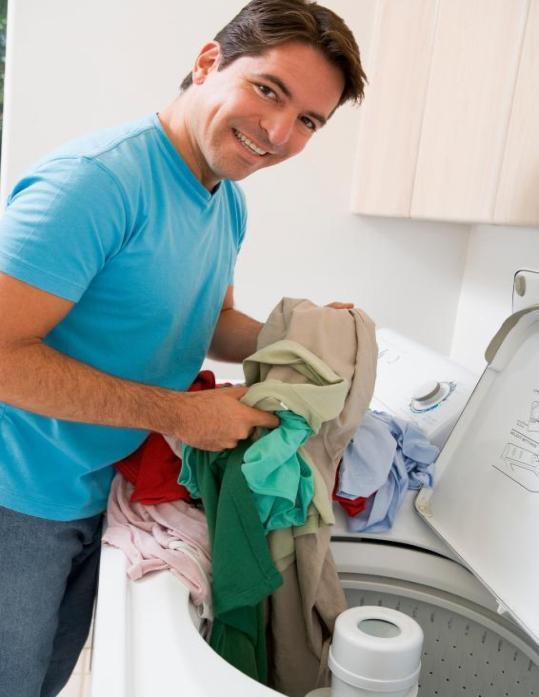 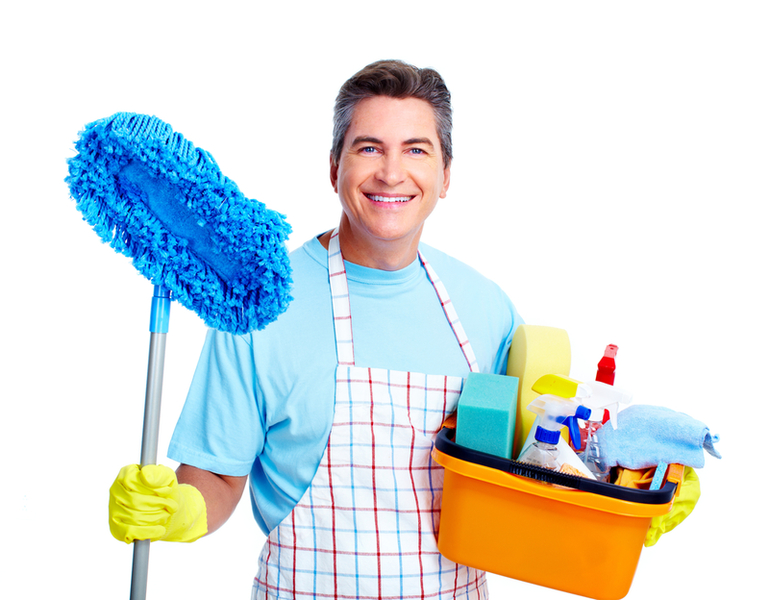 В этот день женщинам принято дарить цветы. И поскольку женский день - весенний праздник, то традиционные цветы к 8 марта – это тюльпаны и мимозы.
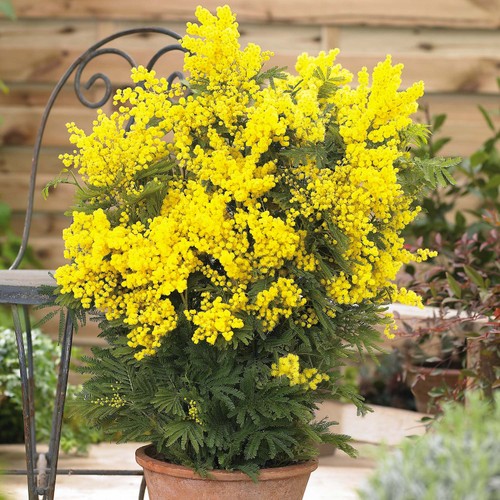 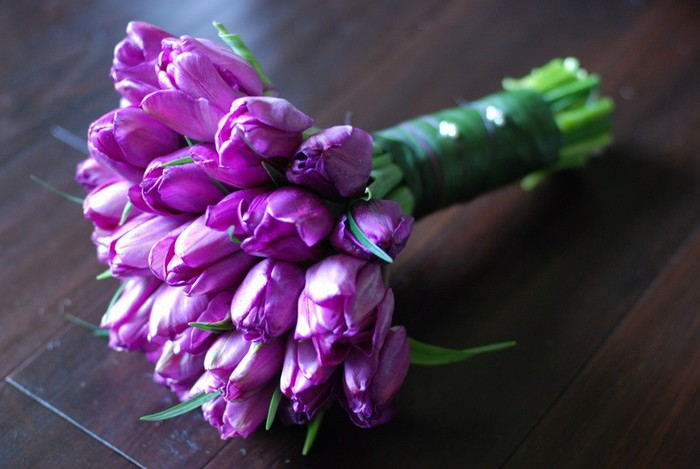 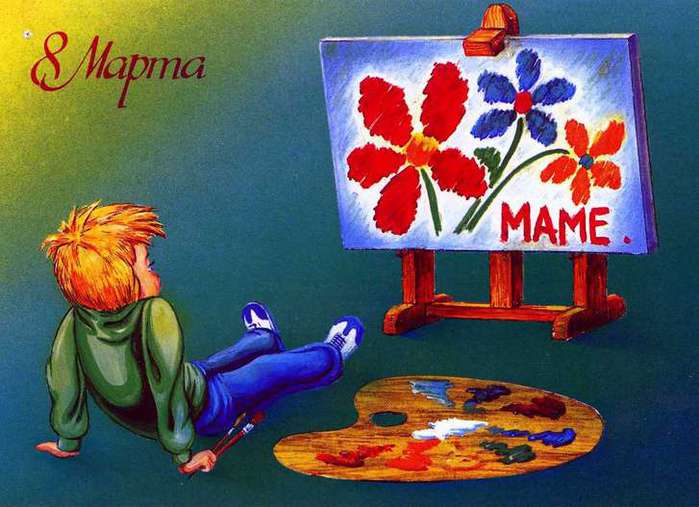 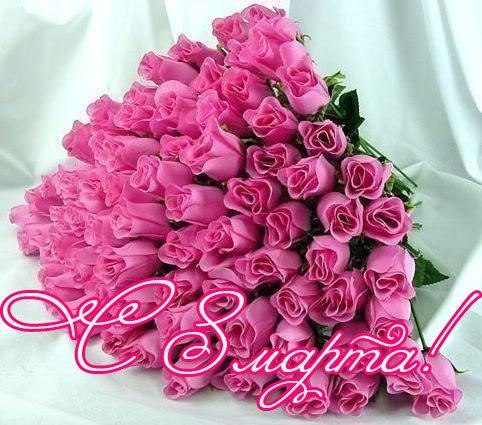